Erdei termékek,gyűjtött gyógynövények
Erdei haszonvétel – nem csak fa
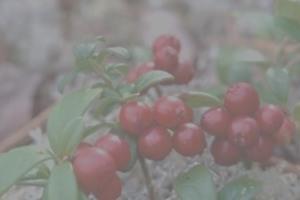 Erdei haszonvételnek minősül:a) a fakitermelés;b) az erdészeti szaporítóanyag gyűjtése;c) a vadászati jog gyakorlása vagy hasznosítása;d) az elhalt fekvő fa és gally gyűjtése, illetőleg elhalt, száraz ág nyesése;e) a kidöntött fáról történő fenyőgally, toboz és díszítőlomb gyűjtése;f) a gomba, vadgyümölcs, virág, illetőleg gyógynövény gyűjtése;g) a bot, nád, sás, gyékény termelése és fű kaszálása;h) a méhészeti tevékenység;i) a fenyőgyanta gyűjtése;j) cserje kitermelése, élő és elhalt cserjék hajtásainak gyűjtése.
Erdei haszonvétel
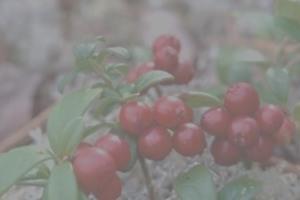 Az erdei haszonvétel nem károsíthatja, illetve veszélyeztetheti az erdő biológiai sokféleségét, felszíni és felszín alatti vizeit, talaját, természetes felújulását, felújítását, a védett természeti értéket, valamint az erdei életközösséget.
Az erdőgazdálkodó az erdei haszonvételeket e törvényben meghatározott feltételekkel gyakorolhatja.
Az erdei haszonvételek gyakorlásának feltételeit az erdőgazdálkodó jogosult meghatározni
A földalatti gomba fajok az erdőgazdálkodó engedélyével, az e törvény végrehajtására kiadott jogszabályban előírtak szerint gyűjthetőek.
Az erdőgazdálkodó köteles tűrni az egyéni szükségletet meg nem haladó gomba, vadgyümölcs, gyógynövény állami erdőben való gyűjtését.(2009. évi XXXVII. törvény az erdőről, az erdő védelméről és az erdőgazdálkodásról)
Erdei haszonvétel méréke
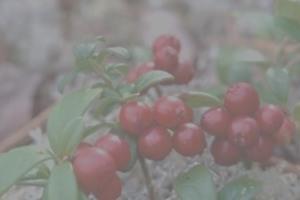 Gomba, vadgyümölcs illetőleg gyógynövény egyéni szükségletet meghaladó, vagy nem állami területen történő gyűjtése csak az erdőgazdálkodó előzetes írásbeli hozzájárulásával gyakorolható.
Az egyéni szükségletnek személyenként és naponta legfeljebba) 2 kg gomba,b) 2 kg vadgyümölcs,c) 2 kg gyógynövénygyűjtése minősül.
Az egyéni szükségletre gyűjtött gomba, vadgyümölcs, illetőleg gyógynövény kereskedelmi forgalomba nem hozható.

Szarvasgomba: 20 dkg-t vagy 3 db triflát meg nem haladó saját fogyasztásra gyűjthető

153/2009. (XI. 13.) FVM rendelet az erdőről, az erdő védelméről és az erdőgazdálkodásról szóló 2009. évi XXXVII. törvény végrehajtásáról A vidékfejlesztési miniszter 24/2012. (III. 19.) VM rendelete a földalatti gombák gyűjtéséről
A gyűjtés szabályai
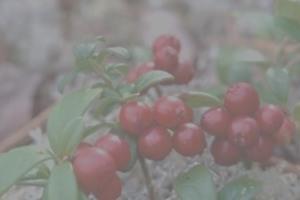 Fontos, hogy mindenki úgy gyűjtsön bármilyen növényt, hogy ugyanazt jövőre is megtalálja, vagyis az egyed és a faj állománya túlélje gyűjtést. 
Mindig csak annyit gyűjtsünk, amit maradéktalanul fel tudunk használni.
Soha ne húzzuk ki gyökerestől a növényt (Gyökereket, hagymákat csak a nagyon gyakori fajok esetében gyűjtsünk) 
ollóval, éles késsel vágjuk le a gyűjteni kívánt növényi részeket (kivéve persze a könnyen leváló terméseket).
Az élőhelyet, ahol gyűjtünk ne tapossuk össze.
Réteken, kaszálókon, a tulajdonos engedélyével gyűjtsünk.
Fákról, bokrokról virágot, termést, ágak letörése nélkül szedjük.
Rügyeket, hajtásokat oldalhajtásokról és ne a vezér (csúcs) hajtásokról gyűjtsünk.
Tiszta helyről, tiszta, egészséges növényi részeket gyűjtsünk.
Jó gyűjtési gyakorlat (kereskedelmi méretnél)
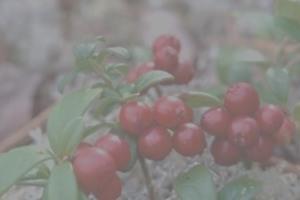 engedély szükséges a terület kezelőjétől, adott esetben a természetvédelmi hatóságtól
Kiképzett, lehetőleg állandó gyűjtőtársaság álljon rendelkezésre
vezessünk a területről gyűjtési térképet, hogy melyik növény, hol található nagyobb mennyiségben.
a térkép alapján (és a természetvédelmi hatósággal együttműködve) határozzunk meg a faj és a terület lehetséges terhelését (mennyit és milyen gyakran gyűjtünk)
a növények tulajdonságából adódóan lehetőleg a kora reggeli, hajnali órákban szedessük a növényeket
az erdei termék könnyen tanúsítható, szerezzük meg a bio minősítést
A gyógynövény fajokat veszélyeztető tényezők
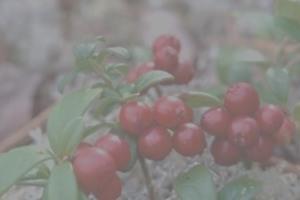 A veszélyeztetettséget kiváltó közvetlen tényezők
erdőirtások (erdei pajzsika, tavaszi hérics, kankalinok),
művelésbe vonás, lecsapolás (kálmos, vidrafű),
szakszerűtlen gyűjtés („rablógazdálkodás”)

A veszélyeztetettséget kiváltó közvetett tényezők
környezetszennyezés (hegyi árnika, áfonyafélék, pemetefű)
meggondolatlan erdőtelepítés (pl. akácerdő telepítés a növényflóra átalakulását eredményezi)
Gyógynövény piac lehetőségei
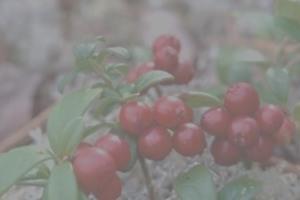 Ezen a területen Európában keresleti piac van: évente mintegy 7 százalékkal nő az igény a jó minőségű természetes gyógynövények iránt
Évente mintegy 20 ezer tonna szárított gyógynövényt dolgoznak fel az országban. A Magyarországon feldolgozott gyógynövények 70 százaléka vadon termő növények gyűjtéséből származik.
A gyógynövénytermő terület nagysága 18-21 ezer hektár
Magyarországon 110-120 gyógynövényfaj gyűjthető.
Mintegy ötezer ember foglalkozik gyógynövény-gyűjtéssel
Magyarországról a gyógynövények 70-80 százaléka alapanyagként kerül ki
Elkészült a gyógynövény ágazati stratégia: a gyűjtött és termesztett növények mennyiségét 25 százalékkal kívánják emelni
Tanúsítvány a fenntartható gyógynövénygyűjtésért
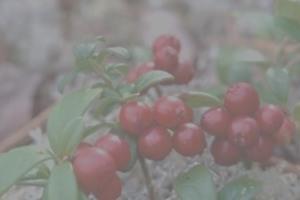 A vadon termő gyógynövények fenntartható gyűjtésére és ezzel összefüggésben a hátrányos helyzetű településeken munkahelyteremtő céllal dolgoz ki gazdasági modellt a Természetvédelmi Világalap (WWF) magyarországi szervezete és több szakmai csoport a Traditional and Wild projekt keretében. (2013)
A projekt célja, hogy összegyűjtse és rendszerezze a gyógy- és fűszernövények, valamint egyéb felhasználható vadon termő növények gyűjtésével kapcsolatos hanyatló ismeretanyagot.
 Emellett fontos küldetés a gyengülő kulturális hagyományok megőrzése, továbbá a megszerzett tudás minél több emberhez történő eljuttatása.
FairWild szabvány
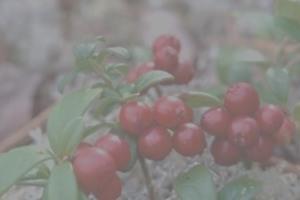 A kezdeményezés egyik legfontosabb elemeként elkészült a vadon termő növények fenntartható gyűjtésére és kereskedelemére fókuszáló FairWild szabvány, amely egy komplex tanúsítási rendszert is magában foglal. A szabvány célja, hogy a hagyományok tiszteletben tartása mellett biztosítsa a vadon élő növénypopulációk hosszú távú fennmaradását, folyamatos felhasználásukat élőhelyükön, valamint hogy megfelelő munkakörülményeket biztosítson a gyűjtőknek és feldolgozóknak, és javítsa megélhetésüket.
A tanúsítványt 2013 év januárja óta már számos olyan, Magyarországon is fellelhető növényből készülő nyersanyag előállítása során alkalmazzák, mint a bodzavirág, a szederlevél, a mályvalevél és -gyökér, a csipkebogyó, a ragadós galaj, a gyermekláncfűlevél és -gyökér, a kislevelű hárs virága és a csalánlevél is.
A vadon termő gyógynövények jelentősége
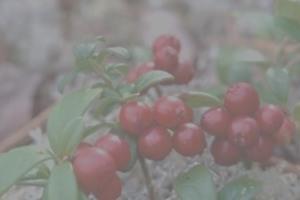 Az európai növénypiacon megjelenő gyógy- és illóolajos növényekből előállított és forgalmazott drog kb. 90%-a gyűjtésből, főleg a fejlődő országokból származik
Magyarországon előállított drogtömeg több mint 50%-a természetes élőhelyekről gyűjtött, ezzel Európában a köztes helyet foglaljuk el
A nyugati országokban a vadon termő állományok hasznosítása alig fordul elő
A keleti és déli országokban szinte a termelés egészét ez teszi ki
Okok: tulajdonviszonyok, tradíció, élőmunkaigény, és csak néhány ország rendelkezik hazánkhoz hasonló széles fajspektrummal
Export növényeink
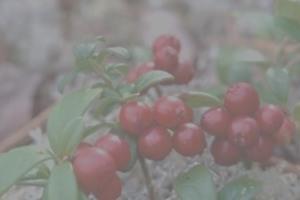 →      A legfontosabb, gyűjtésből származó, Magyarország által a legnagyobb mennyiségben exportált drogok:
→      Gyógybogyók – Juniperi galbulus, Crataegi fructus, Cynosbati pseudofructus
→      Bodzavirág, Kamillavirág, Hársfavirág 
→      Zsurlófű, Csalánlevél, Gyermekláncfű, Fecskefű
→      Cickafark
Felvásárlás rendszere
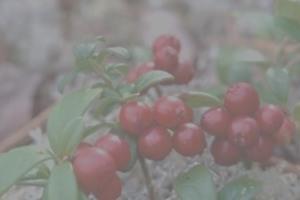 II. világháborúig: Hangya Szövetkezet keretében folyt a vadon termő gyógynövények gyűjtése, felvásárlása, exportorientált módon
’70-es években néhány nagyvállalat (pl. Herbária) végezte a felvásárlói, nagykereskedelmi, és exporttevékenységet
Ma a felvásárló nem alkalmazott egy nagyvállalatnál, hanem egyéni, vagy társas vállalkozásban dolgozik, és adja tovább az árut, tevékenysége engedélyhez kötött
A felvásárlói engedély tulajdonosa jogosult:
A gyógynövények, drogok, illóolajok és zsíros olajok felvásárlására
A drog előállításához, elsődleges feldolgozásához, tartósításához, és csomagolásához szükséges műveletek elvégzésére
A felvásárló
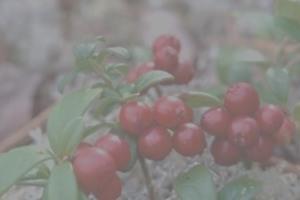 A felvásárló feladata:
Biztosítani a gyűjtők szervezett, irányított működését
Árut a gyűjtés helyén frissen, vagy szárítva veszi át, előzetes minősítést is végez
Meggyőződik a fajtaazonosságról, az áru ép és egészséges voltáról, idegenanyag tartalmáról, színéről
Az elsődleges feldolgozásról megegyezés szerint vagy a gyűjtő, vagy a felvásárló gondoskodik: begyűjtött növényi részek tisztítása, szárítása
Ha a felvásárló nagykereskedői tevékenységet is végez, feladata: a minőségi bizonyítványok beszerzése